AlleleDB Figure Pack
1
[Speaker Notes: Allelic != allele-specific]
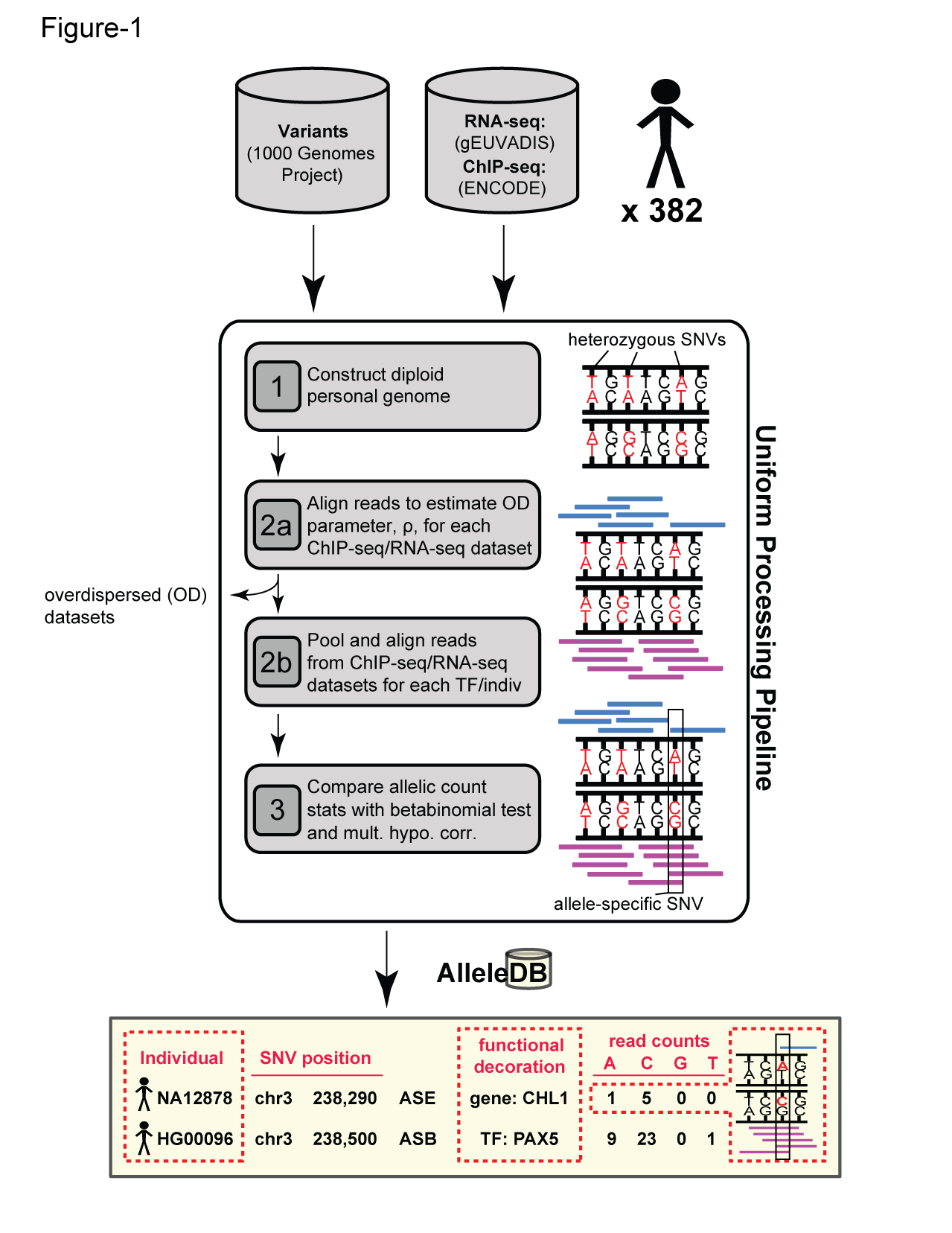 Figure 1. Workflow for uniform processing of data from 382 individuals and construction of AlleleDB.
2
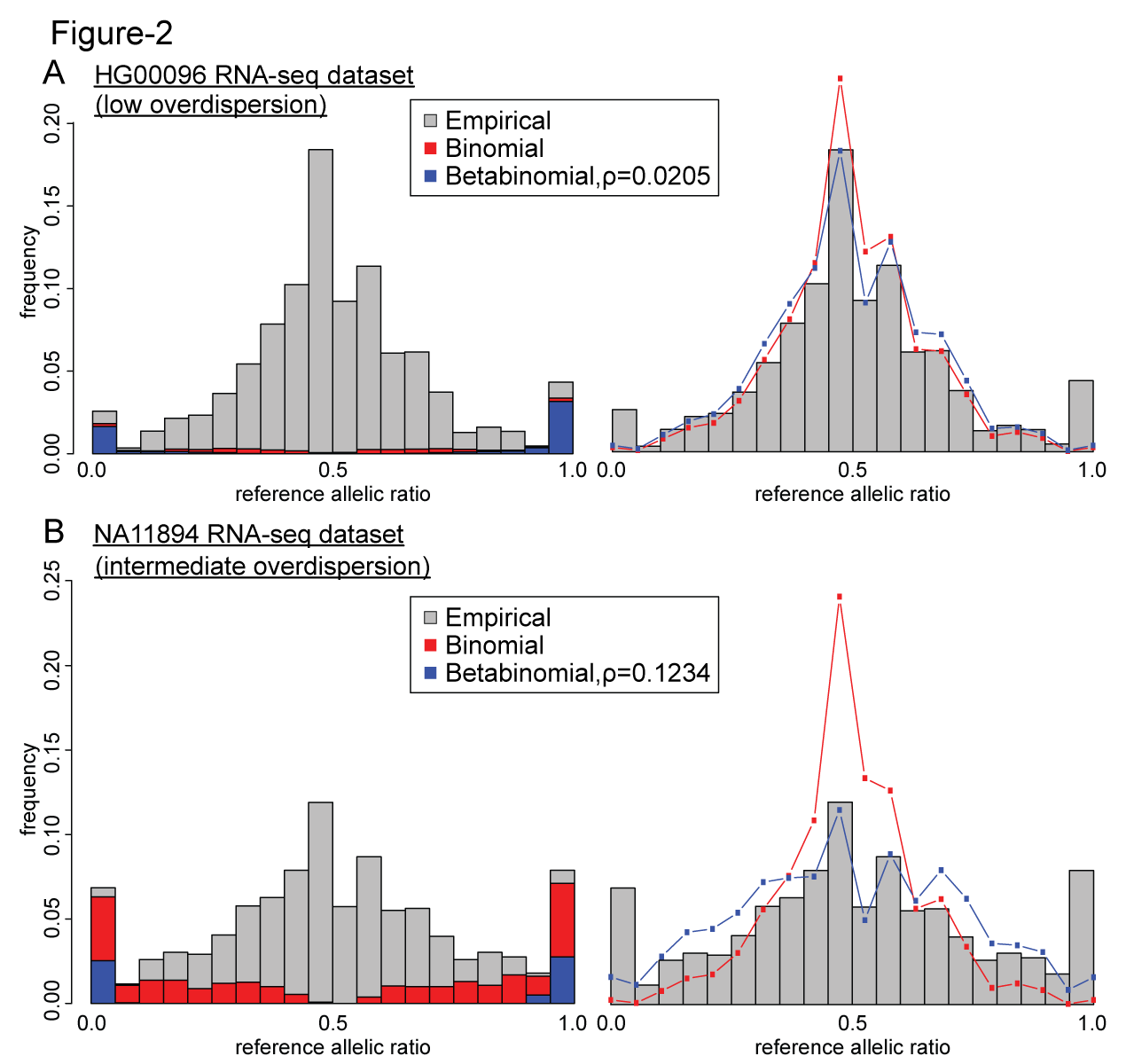 Figure 2. Comparing the effects of the binomial and beta-binomial tests in datasets with low and intermediate level of overdispersion.
3
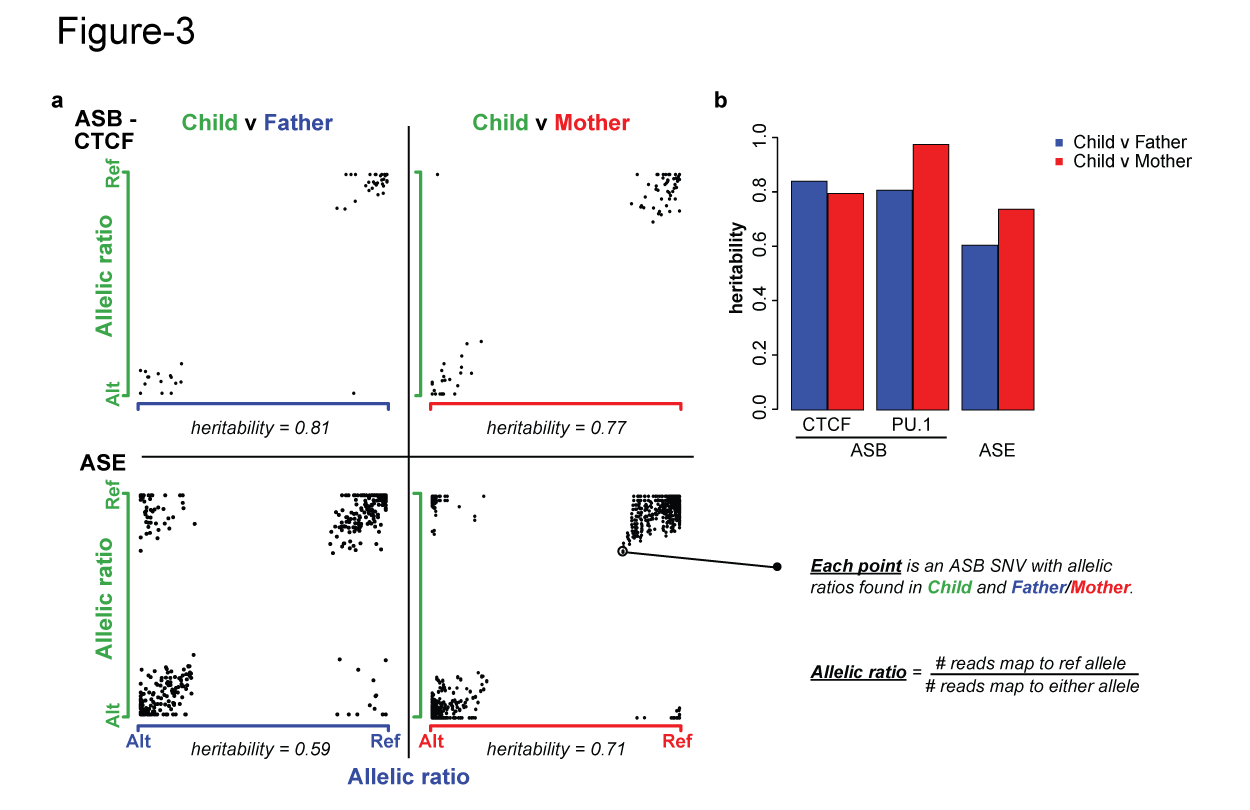 Figure 3. Inheritance of allele-specific behavior.
4
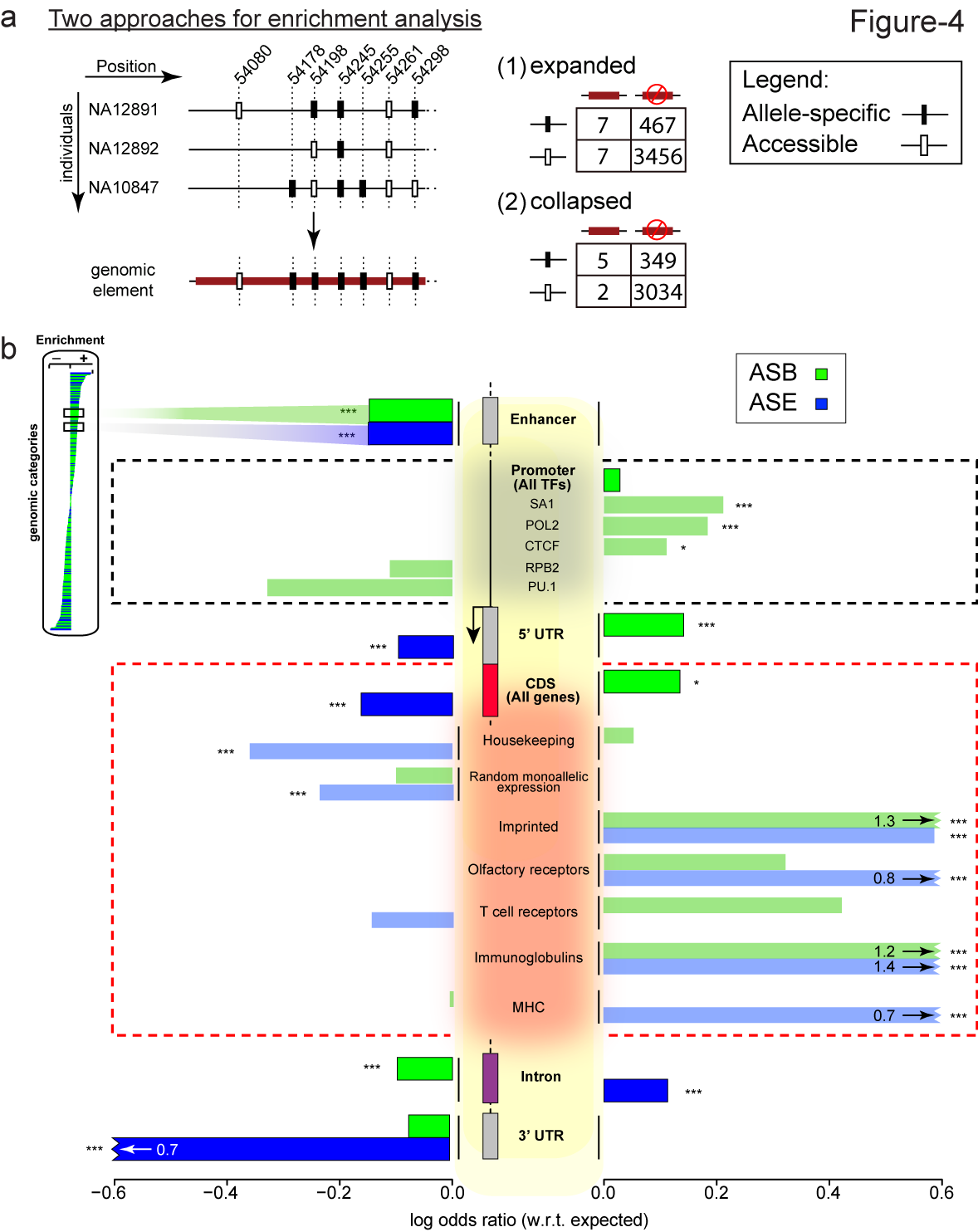 Figure 4. (a) 2 approaches to enrichment analysis (b) Some genomic regions are more inclined to allele-specific regulation. (expanded)
5
[Speaker Notes: Bonferonni corrected p]
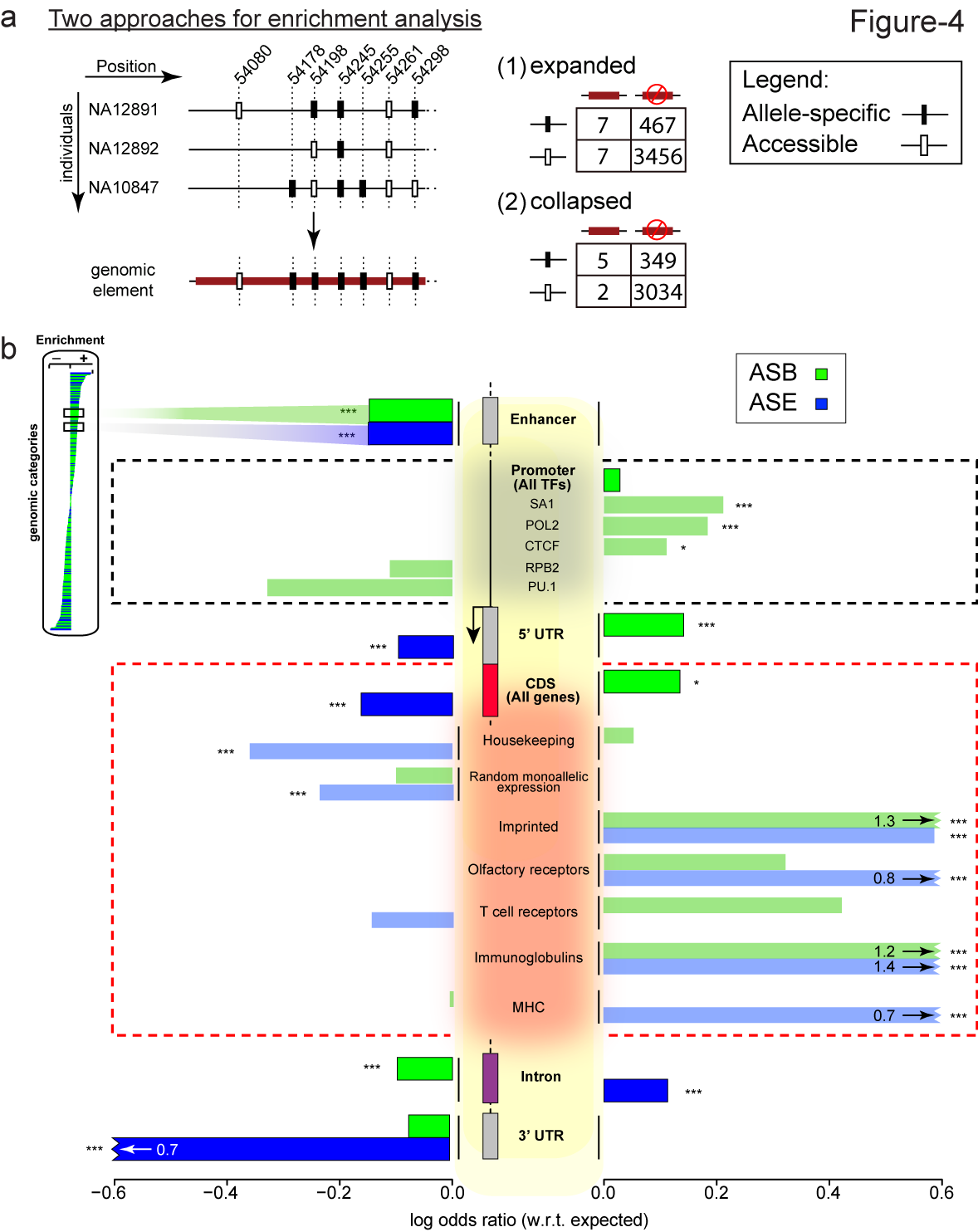 Figure 4. (a) 2 approaches to enrichment analysis (b) Some genomic regions are more inclined to allele-specific regulation. (expanded)
6
[Speaker Notes: Bonferonni corrected p]
CHD5; enriched>depleted
7
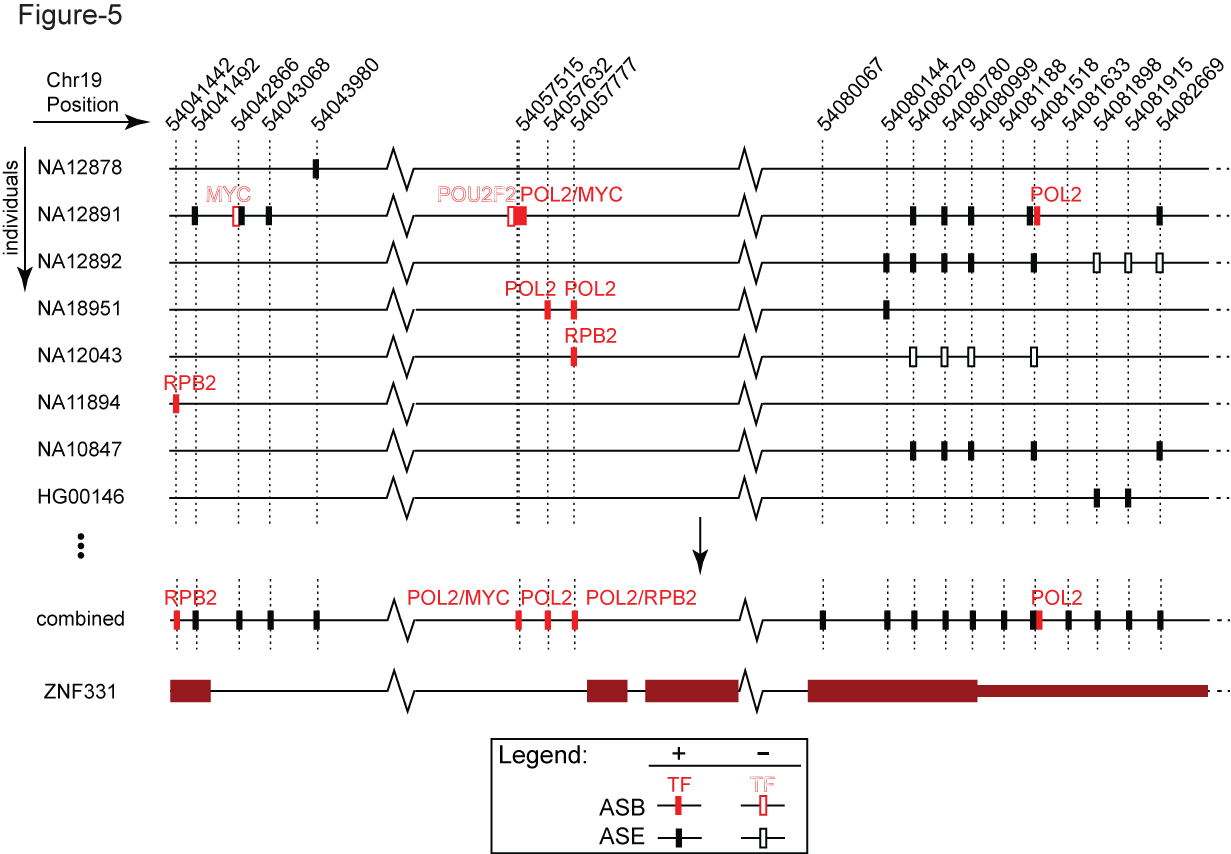 Figure 5. Visualization ASB and ASE in ZNF331 (chr19, position 54,041,333-54,083,523) in AlleleDB
8
[Speaker Notes: (54,041,333-54,083,523)]
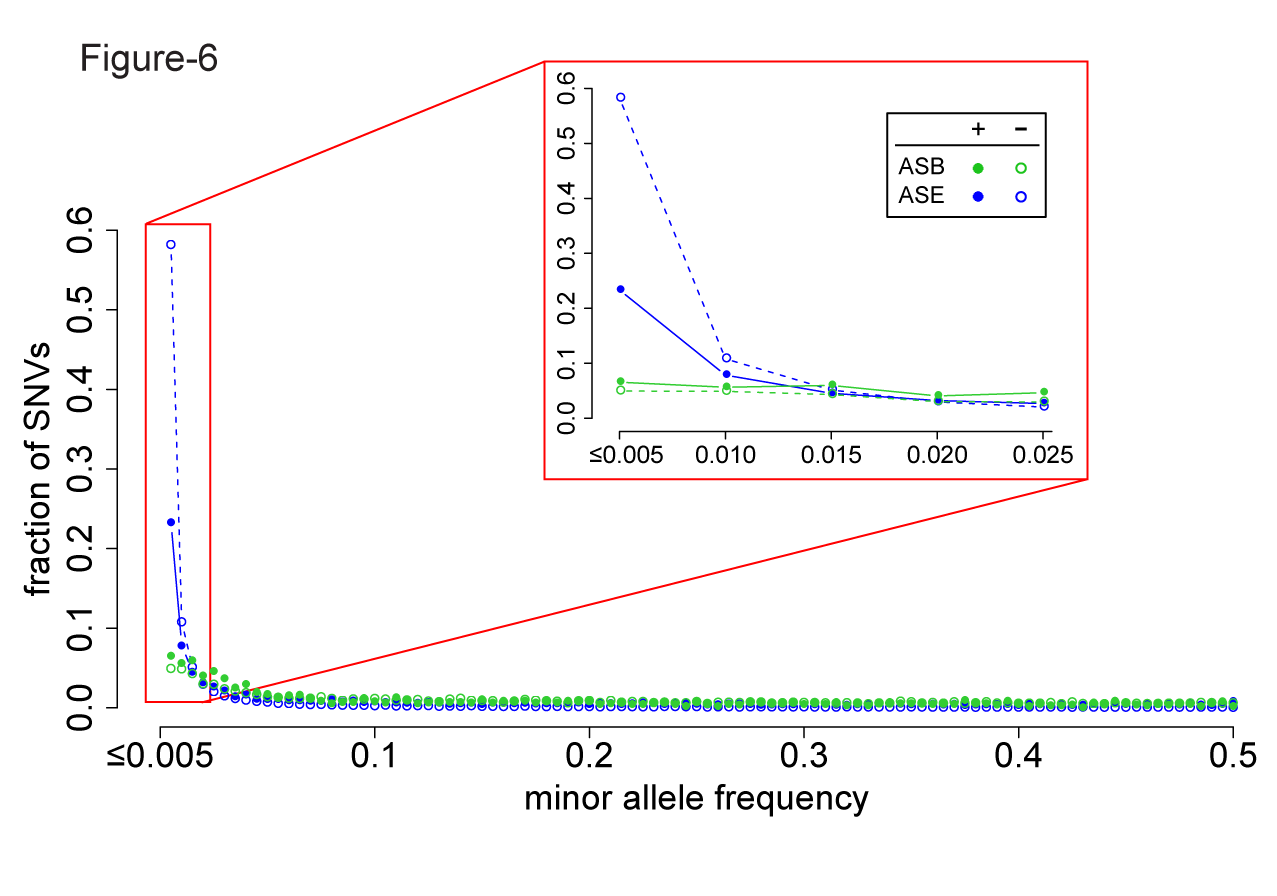 Figure 6. A considerable fraction of AS variants are rare but do not form the majority. Lesser proportion of ASE SNVs than non-ASE SNVs are rare, suggesting less selective constraints in ASE SNVs.
9
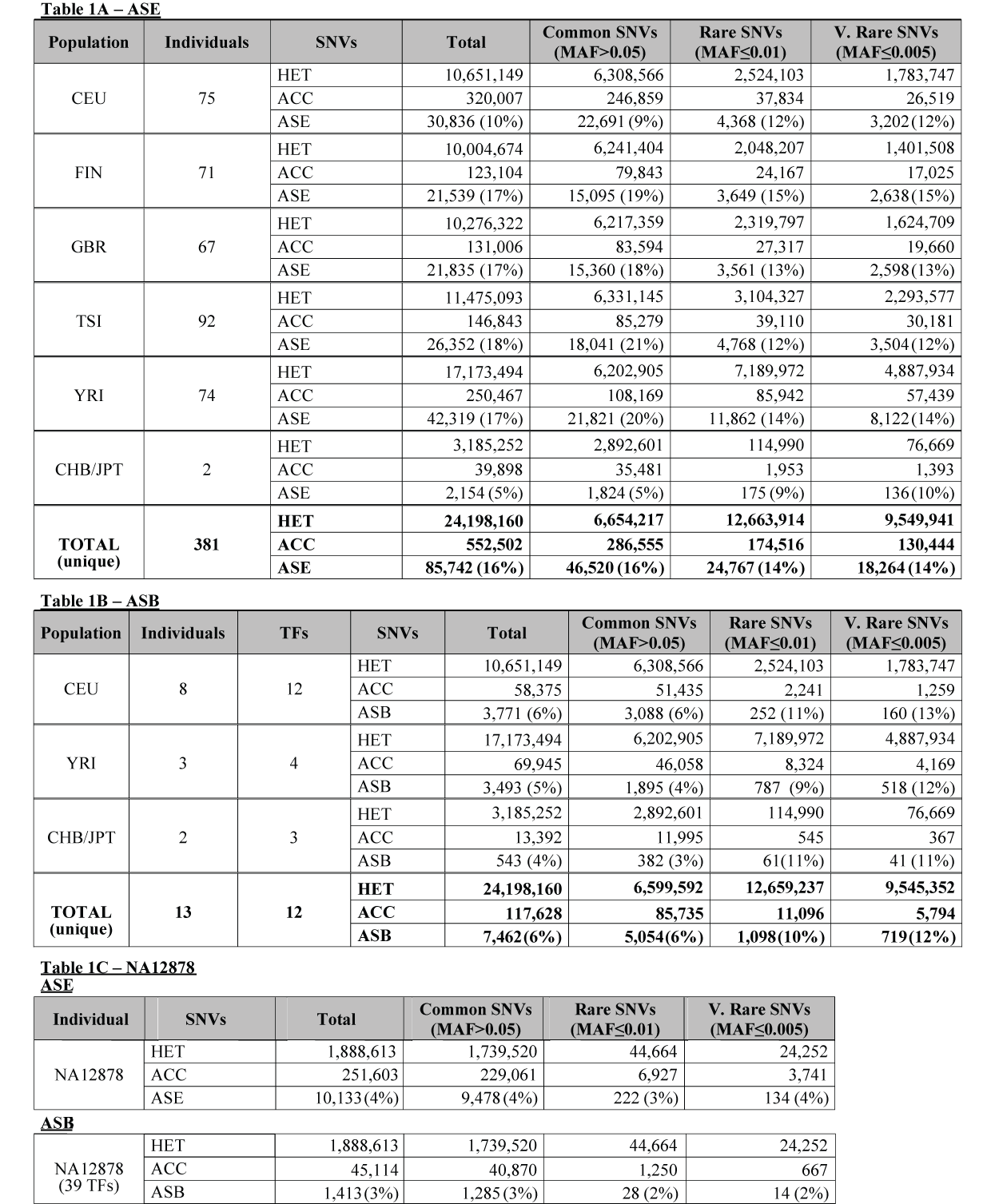 Table 1.
10
Supplementary Figure 1
Figure 5. Some genomic regions are more susceptible to allele-specific regulation (collapsed/unique SNVs).
11
Supplementary Table 1Inconsistencies in the original eight studies
12
[Speaker Notes: Add a row that says AlleleDB where everything is the same
Dup reads (RNA-seq/ChIP-seq)]
Supplementary Table 2Flagging of individual datasets
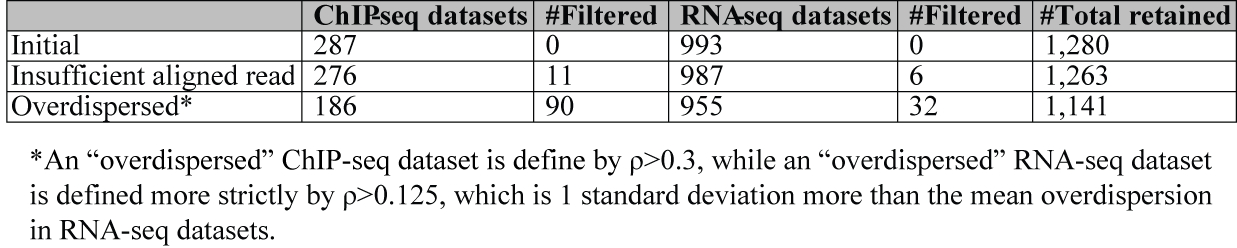 13
Supplementary Table 3Allelic inheritance
14
[Speaker Notes: # sNVs]
Supplementary File 1708 unique non-coding categories, gene elements, enhancers
ASB, ASE and AS, with Bonferroni-corrected p values
15
Supplementary File 219,257 genes and MAE categories
ASB, ASE and AS, with Bonferroni-corrected p values
16
Supplementary File 3ASB SNVs of 44 TFs in promoters
ASB, ASE and AS, with Bonferroni-corrected p values
17
Supplementary File 4ASB SNVs in TF motifs
18
Supplementary File 5R Pseudocode for bisection method to estimate overdispersion parameter
19
Supplementary File 6 More confident set
20
112 words
Allele-specific behavior can provide insight into the functional effect of the variants in particular regions of a personal genome. However, since many of these allelic variants are rare, aggregation across multiple individuals is necessary to identify broadly applicable “allelic regions” and their association with variants in a particular personal genome of interest. To this end, we comprehensively annotate allele-specific binding and expression in 382 individuals by uniformly processing 1,263 ChIP-seq and RNA-seq datasets, developing approaches to reduce the heterogeneity between the datasets, many of which are highly over-dispersed. Then we identify genomic regions and coherent groups of allele-specific variants enriched in allelic activity, creating a resource, AlleleDB (alleledb.gersteinlab.org) to make these available. 
 
94 words
Allele-specific behavior provides insight into the functional effect of the variants in personal genomes. However, since many of these allelic variants are rare, aggregation across multiple individuals is necessary to identify broadly applicable “allelic regions” and their association with variants in a particular personal genome. Thus, we comprehensively annotate allele-specific binding and expression in 382 individuals by uniformly processing 1263 ChIPseq and RNAseq datasets, developing approaches to reduce the heterogeneity between the datasets. Then we identify genomic regions and coherent groups of allele-specific variants enriched in allelic activity, distributing them via a resource (alleledb.gersteinlab.org). 
 
100 words
Allele-specific behavior provides insight into the functional effect of the variants in personal genomes. However, since many of these allelic variants are rare, aggregation across multiple individuals is necessary to identify broadly applicable “allelic regions” and their association with variants in a particular personal genome. Thus, we comprehensively annotate allele-specific binding and expression in 382 individuals by uniformly processing 1263 ChIPseq and RNAseq datasets, developing approaches to reduce the heterogeneity between the datasets, many of which are over-dispersed. Then we identify genomic regions and coherent groups of allele-specific variants enriched in allelic activity, distributing them via an online resource (alleledb.gersteinlab.org).
Abstract
21
Overdispersion versus size of dataset (indiv)
[Speaker Notes: 1261
1141]
Overdispersion versus size of dataset (indiv)
[Speaker Notes: 1261
1141
NA18486 (circle)]
RNA-seq: accSNVs (transparent) with intHets
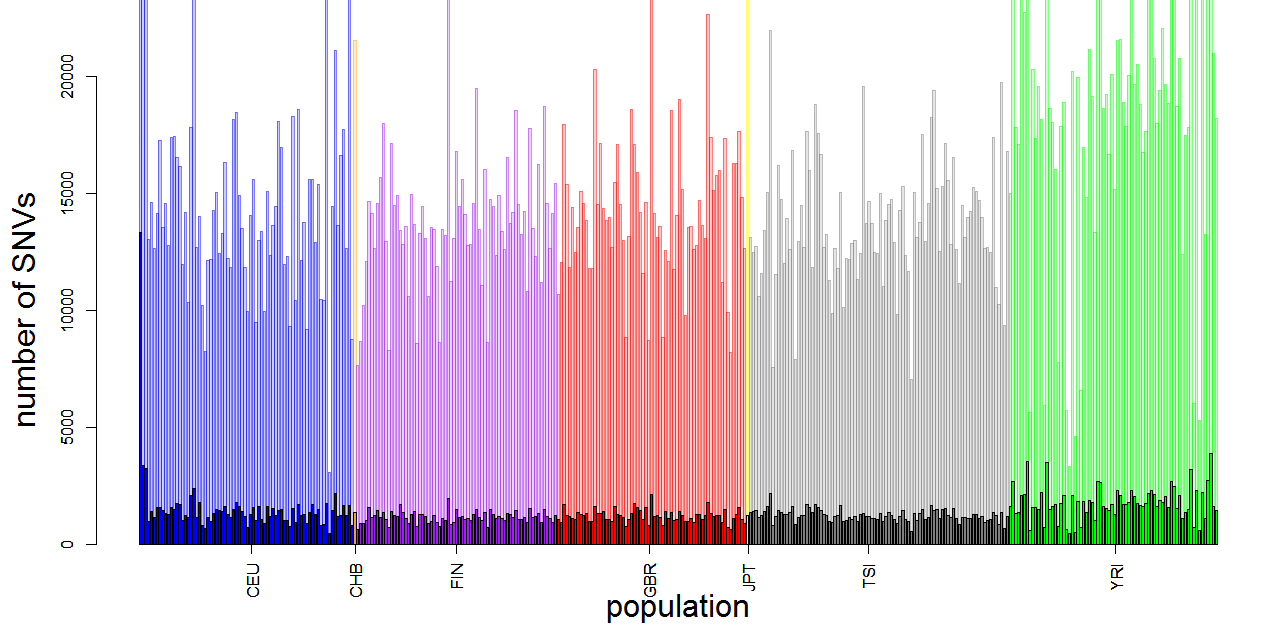 ChIP-seq -byTFs
25
ChIP-seq – by pop
26
numIntHets VS size of datasets
[Speaker Notes: Nontrio spearman remains the same; pearson changes]